Topic 5: Heavy Flavor Summary
Interesting measurements:    --  low-pT D0 v2 in pA
                                                 --  ϒ v2 in pA
                                                 --  HF baryon resonances
Desirable theory:  -- HQ transport in kinetic bulk medium in pA   
                                 -- reduce spread in hadronization models in AA
The pA Puzzle: HF Version
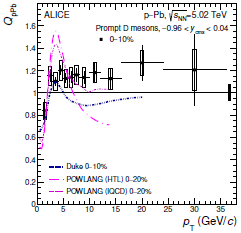 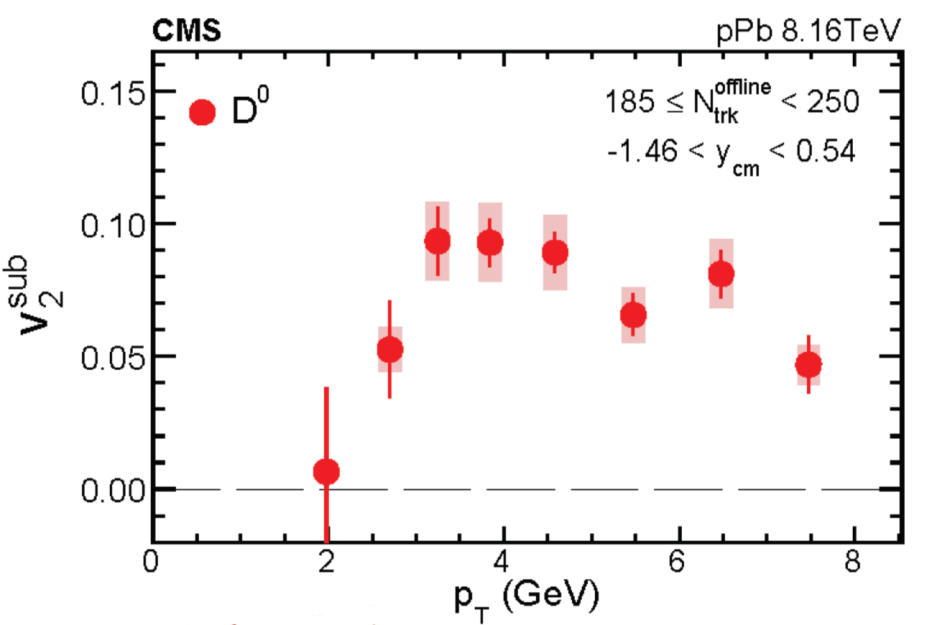 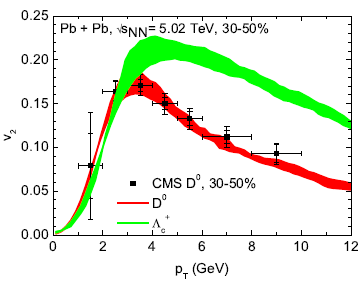 Re-evaluation of HF transport  
 results in kinetic (rather than hydro)    
 bulk medium warranted, including
 “escape” effects
Precise (low-) pT shape  
 comparisons potentially useful
Bottom(onium) vs. Charm(onium) Sector
HF Muons in  pp
Quarkonia in AA
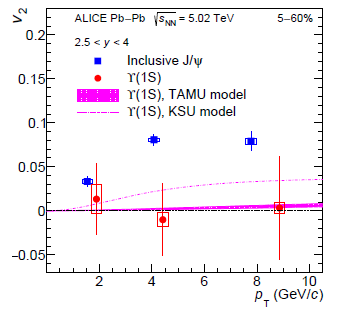 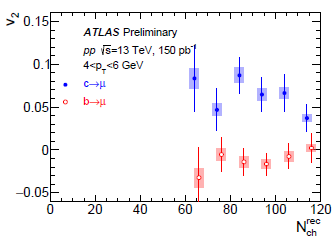 v2~0 for ϒ, v2>0 for J/y
v2~0 for bottom, v2>0 for charm
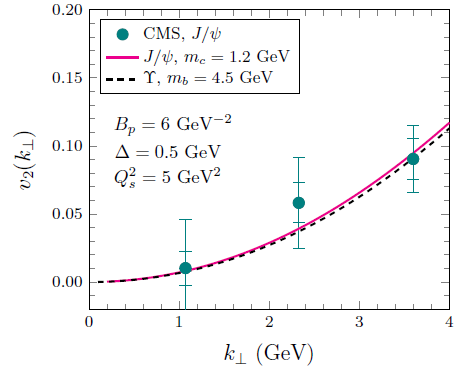 CGC Prediction for pA:
Large J/y and ϒ v2 from initial-state effects
  discriminatory measurement!
Heavy-Flavor Hadro-Chemistry: pp + pA
Direct probe of hadronization
Rich for baryons in hadronic collisions (+ different from ee,ep)
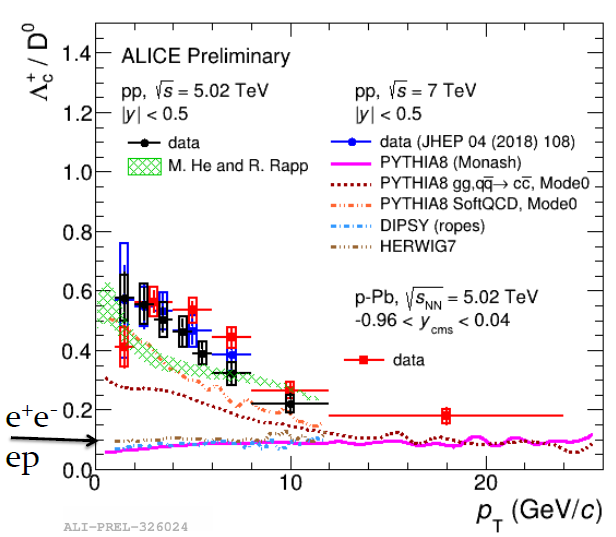 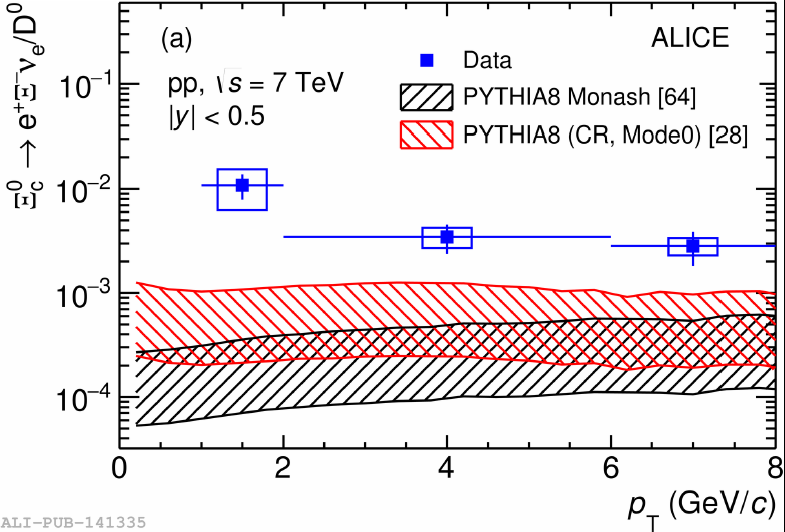 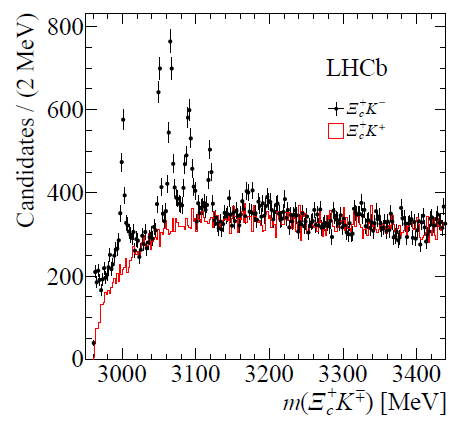 Compelling measurement of  excited states: 
  test hadronization models + feeddown systematics;
  including multiplicity dependence
Hadro-Chemistry in AA
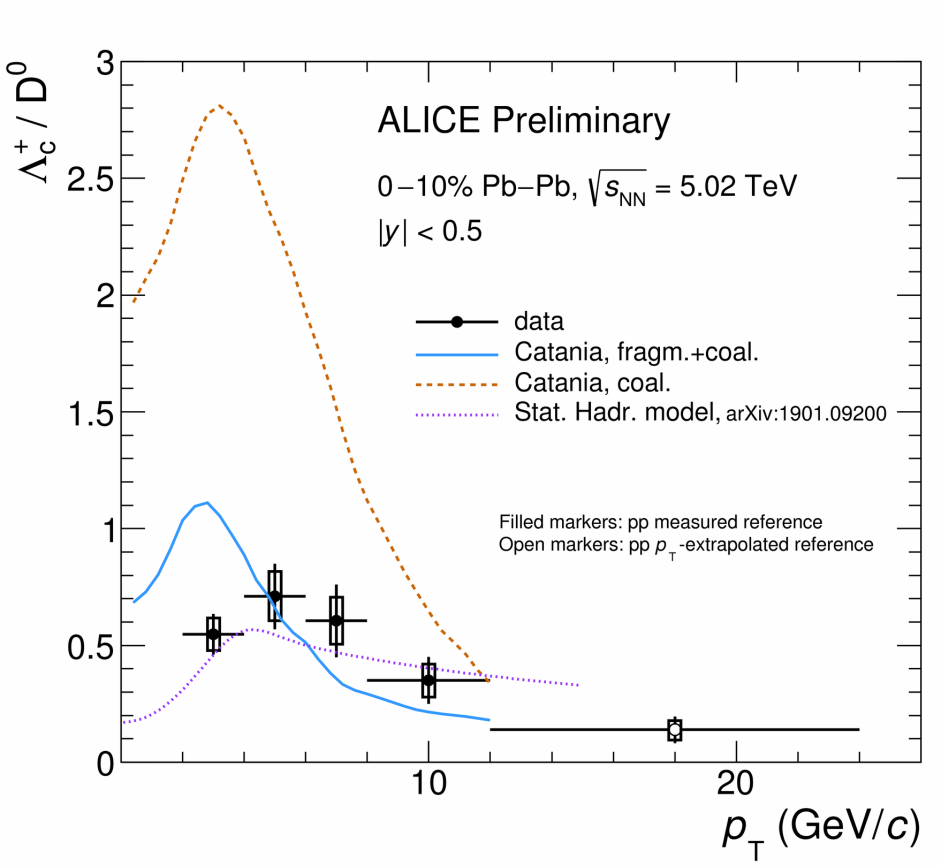 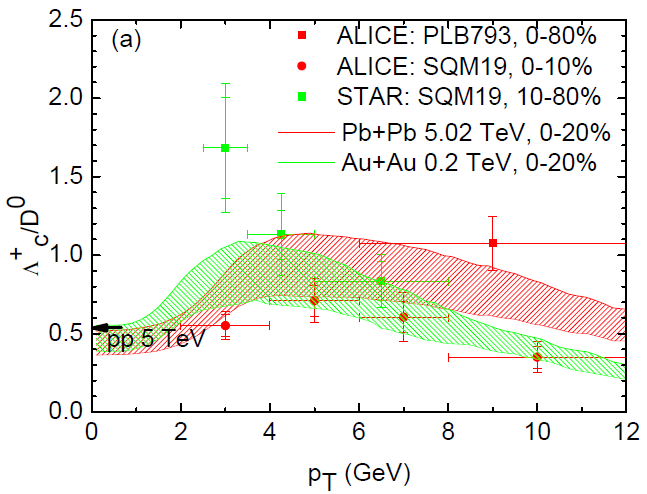 Need to better scrutinize + benchmark 
 string/fragmentation/coalescence/recombination/stat-hadronization models
 Differences in RHIC and LHC data?
Heavy Flavor in Nuclear Collisions
Anton Andronic (Münster), Hendrik van Hees (Frankfurt),
Andrea Rossi  (Padova), David Silvermyr (Lund),
Ralf Rapp (College Station)
    
Third International ϸing on QCD Challenges from pp to AA
Lund University (Sweden), Aug 19-23 , 2019